PROTOCOLO DE ACTUACIÓN EN CASOS DE MALTRATO INFANTIL
1. DETECCIÓN
La primera condición requerida para que un niño, niña o adolescente en situación de desprotección pueda ser protegido y él y su familia reciban la ayuda que necesitan es que alguien se percate de que se está produciendo esa situación de desprotección. 
En general, y ésta es una de las peculiaridades de la intervención en protección infantil que la diferencia de otras intervenciones en el ámbito de los Servicios Sociales, no es la persona que padece el problema (bien sea la víctima o la persona abusadora) quien hace evidente su situación y solicita ayuda o protección, sino que ha de ser un agente externo o la propia familia quien lo haga
La mayoría de los casos de maltrato infantil no son detectados directamente por los propios Servicios Sociales, sino que normalmente las notificaciones proceden de particulares y profesionales que mantienen contacto habitual o frecuente con la familia y conocen su situación. Los casos detectados y notificados suelen ser generalmente los más graves y evidentes (por ejemplo, casos de maltrato o abandono físico severo). 
Sin embargo, se mantienen en anonimato otras situaciones que requieren igualmente la intervención de los Servicios Sociales y que pueden considerarse tan severas y dañinas para la salud del niño, niña y adolescente como las anteriores.
Detectar significa “reconocer o identificar la existencia de una posible situación de maltrato Infantil”. Debe ser lo más precoz posible y tiene que incluir aquellas situaciones donde existe maltrato y también aquellas situaciones de riesgo en las que pueda llegar a producirse. (Protocolo Básico de Intervención contra el Maltrato Infantil del Observatorio de la Infancia, pág. 12)
¿Cuáles son las fuentes de detección? ¿Quién puede detectar una situación de maltrato?
El Protocolo Básico de Intervención contra el Maltrato Infantil del Observatorio de la Infancia (pág. 13) refiere que la detección puede llevarse a cabo por parte de: 
Población en general. 
Profesionales que están en contacto con el menor: servicios sociales comunitarios o municipales, educadores, personal sanitario, policías, monitores de tiempo libre, etc.
¿Cómo se puede detectar una situación de maltrato?
Por una parte, que puedan estar sensibilizados respecto a la naturaleza del problema, de manera que puedan prevenirlo. 
Por otra, que dispongan de información científica, contrastada y fiable respecto a cómo discriminar situaciones de maltrato infantil, de manera que puedan identificar casos de maltrato potenciales o reales.
¿Cómo debo actuar con el niño, niña o adolescente si conozco una situación de maltrato infantil?
En ocasiones el adulto que identifica el caso puede tener cierto contacto con el niño, niña o adolescente e incluso, en ocasiones, es posible que pueda ser el propio niño quien revele su situación. A continuación se presentan algunas pautas sobre cómo debe actuarse ante tales casos: 
Hablar con el niño, niña, adolescente en privado, en un lugar tranquilo y confortable. 
Sentarse cerca del niño o niña, no tras una mesa, y a poder ser adaptándose a su mundo según la edad que tenga (por ejemplo, sentándose en una silla pequeña). 
Tratar al niño o niña de forma cariñosa, manteniendo un contacto “no amenazante” si lo permite. 
Creer al niño o niña y tranquilizarle asegurando que confías en él. Expresiones como “siento que esto te haya sucedido” pueden ser adecuadas.
Destacar al niño o niña que no es culpable del abuso, utilizando frases como “tú no tienes la culpa de lo ocurrido”. 
Hacer que se sienta orgulloso de haber pedido ayuda y de haberlo comunicado. 
Decirle que es normal que tenga miedo y que esté preocupado. 
Ser honesto y sincero. Decir la verdad, no hacer promesas que luego no se puedan cumplir. 
Hablar con el niño o niña sobre posibles acciones futuras que puedan ser adoptadas por los Servicios de Protección Infantil. 
Ser positivo con el niño o niña, manifestando confianza en que todo irá bien, que saldrá adelante… 
Comunicar y notificar la situación a la familia, Servicios Sociales, Protección del Menor…
2. NOTIFICACIÓN
La primera condición requerida para que un niño en situación de desprotección pueda ser protegido y que él y su familia reciban la ayuda que necesitan es que alguien se percate de que se está produciendo esta situación de desprotección. 
En general, y ésta es una de las peculiaridades de la intervención en el ámbito de los Servicios Sociales, no es la persona que padece el problema (bien sea la víctima o el/la abusador/a) quien hace evidente su situación y solicita ayuda y/o protección, sino que ha de ser un agente externo a la propia familia quien lo haga.
¿En qué consiste la notificación?
Notificar es transmitir o trasladar información sobre el supuesto caso de riesgo o maltrato infantil, su familia y sobre el propio informante. Es una condición necesaria para posibilitar la intervención y una obligación legal y profesional (Protocolo Básico de Intervención contra el Maltrato Infantil del Observatorio de la Infancia, pág. 13). 
La responsabilidad de verificar o de confirmar el maltrato no corresponde al notificante, sino a los Servicios Sociales. Sin esta notificación no se pueden activar los recursos de apoyo a los niños, niñas y adolescentes y sus familias.
¿Es obligación de cualquier ciudadano notificar una situación de Maltrato Infantil?
Sí. La responsabilidad de garantizar el bienestar de los niños es de todos los ciudadanos y del conjunto de la sociedad. En ese sentido, todos somos parte del sistema de protección infantil. Los profesionales de los Servicios de Protección necesitan la colaboración de toda la sociedad para identificar a los niños que pueden estar sufriendo malos tratos. Sin esa colaboración estos servicios no podrían iniciar ningún tipo de intervención dirigida a resolver el problema.
Así mismo, la Ley de Enjuiciamiento Criminal (LECrim) establece, en su Artículo 262: que “los que por razón de sus cargos, profesiones u oficios tuvieren noticia de algún delito público, estarán obligados a denunciarlo inmediatamente al Ministerio Fiscal, al Tribunal Competente, al Juez de instrucción y, en su defecto, al municipal o al funcionario de policía más próximo al sitio, si se tratare de un delito flagrante”. Con carácter general, el Artículo 259 de la misma Ley establece la obligación de denunciar al que presenciare la perpetración de cualquier delito público.
¿Notificar es lo mismo que denunciar?
No. La notificación no supone una denuncia respecto al posible maltratador. Es poner en conocimiento de las autoridades competentes nuestras sospechas.
¿Cuál es el proceso de notificación?
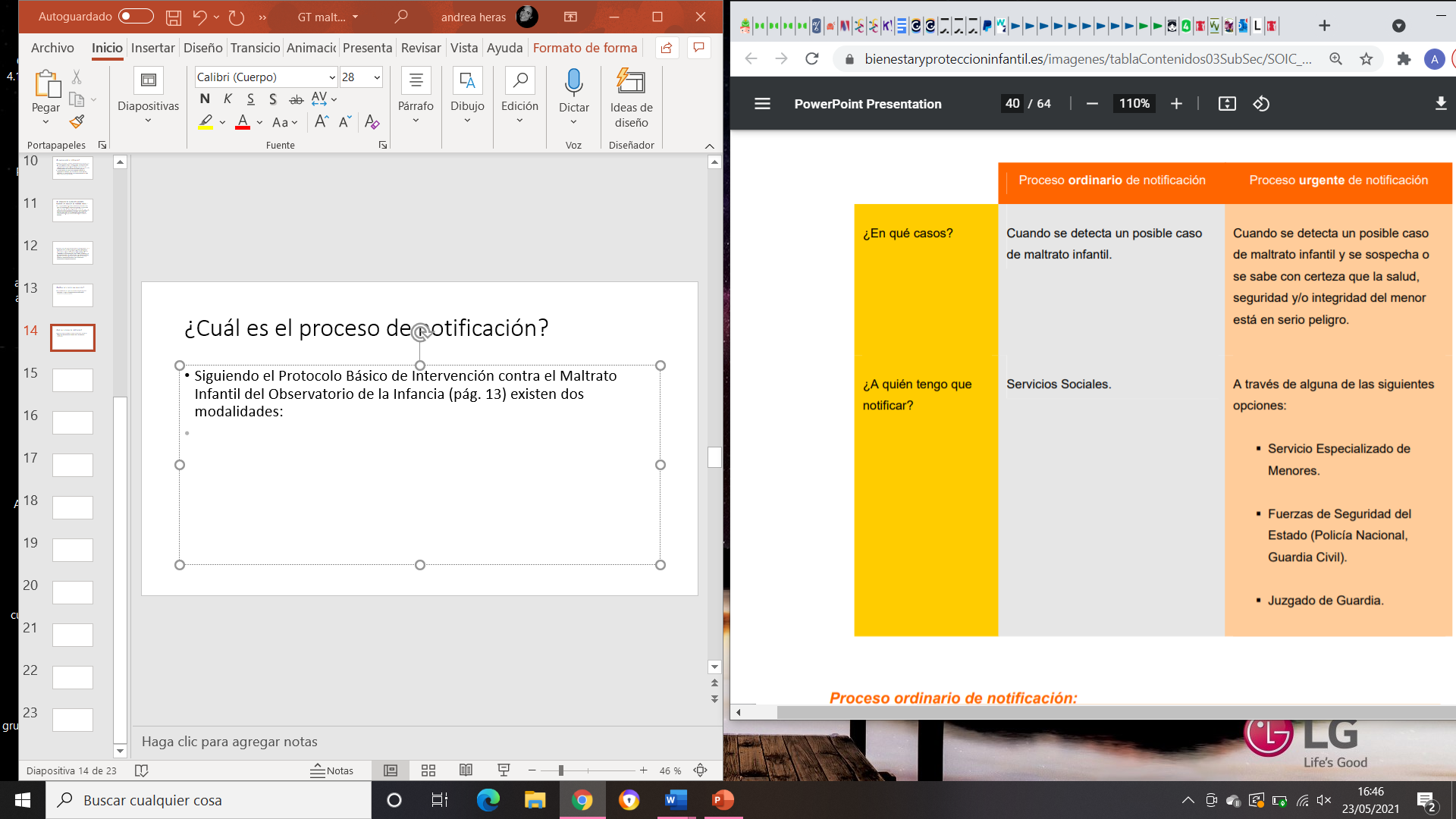 Siguiendo el Protocolo Básico de Intervención contra el Maltrato Infantil del Observatorio de la Infancia (pág. 13) existen dos modalidades:
3. VALORACIÓN DEL CASO
Una vez notificado el caso y en función de la modalidad (ordinaria o urgente), se procederá a la evaluación de la situación y de todos los factores que la rodean. Esta evaluación puede ser llevada a cabo por varios dispositivos simultáneamente, como puede ser atención primaria, equipos de salud mental, equipos de orientación educativa y psicopedagógica generales y de atención temprana (EOEPs) en educación infantil y primaria y los departamentos de orientación en Institutos de Educación Secundaria, policía local y servicios sociales municipales (2, pág. 15)
Los resultados de la evaluación pueden ser considerados dentro de alguna de las siguientes modalidades (2, pág. 15-20): 
No se constata el maltrato ni se identifican otros factores de riesgo: se archivará el caso, comunicando a la persona o institución que notificó el caso los motivos del cierre del mismo. 
No se constata el maltrato, pero sí la existencia de otros factores de riesgo: se adoptará la medida de protección que más convenga. Esta intervención se hará de forma coordinada con los equipos y/o departamentos de orientación y el pediatra de atención primaria. 
Se constata una situación de maltrato leve o moderado: se activarán una serie de medidas específicas en función de los distintos ámbitos implicados.
Se constata una situación de maltrato grave: se procederá de la misma forma que en el caso anterior.